contabilidad
Contabilidad
Es la disciplina que enseña las normas y procedimientos para analizar, clasificar y registrar las operaciones efectuadas por entidades económicas integradas por un solo individuo, o constituidas bajo forma de sociedades con actividades comerciales, industriales, etc. y que sirve de base para elaborar información financiera que sea de utilidad al usuario general en la toma de decisiones económicas.
Denominación
Contaduría Pública. Denominación tradicional compuesta por los vocablos: 

Contaduría: relativo a las cuentas. 

Pública: que se ejerce a favor del público en general.
El área de actuación natural de la Contaduría la constituyen las finanzas, Auditoría, Fiscal, Costos.

A la Contaduría se le clasifica como profesión          Económico-Administrativa.
Áreas de actuación profesional
Objetivos
Disciplinas auxiliares
Economía. Estudia los satisfactores que conforman la riqueza de un país.
Administración. Estudia la optimización de los recursos al servicio de una entidad económica.
Finanzas. Estudian la óptima obtención y aplicación de recursos materiales en una entidad económica.
Derecho. Estudia el marco legal de las entidades económicas.
Matemáticas. Estudian el planteamiento, conceptualización y resolución de problemas que se presentan en las entidades económicas.
Estadística. Estudia los universos por medio de muestras y sus relaciones recíprocas.
Informática. Estudia el diseño e implementación de sistemas de información en general.
Psicología. Estudia la realidad individual de los recursos humanos de las entidades económicas.
Sociología. Estudia la realidad social de los recursos humanos de las entidades económicas.
Servicios que ofrece la contaduría
Servicios de contabilidad
Establecimiento de sistemas de información financiera.
Procesamiento y valuación de transacciones financieras.
Evaluación de información financiera.
Elaboración y discusión de informes financieros.
Servicios de auditoría
Sistematización de auditorías.
Valuación del control interno.
Procesamiento de evidencias de papeles de trabajo.
Evaluación de evidencias.
Elaboración y discusión de dictámenes e informes de auditoría.
Los servicios de Contabilidad y Auditoría pueden ofrecerse simultánea o alternativamente, a través de las siguientes actividades:
 
Consultoría. Asesoría sobre una o diversas áreas.
Docencia. Enseñanza de las diversas asignaturas que integran el plan de estudios de la carrera del Contador Público en las universidades.
Investigación. Búsqueda de técnicas y aplicaciones concretas para el progreso de la Contaduría.
Formas de ejercer la actividad
Independientemente. Cuando el Contador Público ejerce libremente su profesión, ofreciendo sus servicios al público en general.

Dependientemente. Cuando el Contador Público ofrece sus servicios profesionales a una entidad económica en particular.
Las entidades pueden ser
Públicas. Las que son constituidas y dirigidas por el Estado.

Privadas. Las que constituyen y dirigen los particulares.
Como ejercitante dependiente, el Contador Público puede asumir las entidades mencionadas y en función estricta de sus conocimientos los cargos relacionados con la Contabilidad y la Auditoría. 

Destacan los siguientes:
Gerencia de Contabilidad.
Gerencia de Auditoria Interna.
Gerencia de Finanzas.
Gerencia de Impuestos, etc...
Entidad económica
La entidad económica es  una unidad identificable representada por un conjunto integrado de recursos y actividades económicas que es conducido por un único centro de control que toma decisiones económicas sobre sus actividades relevantes y debe ser la base para la emisión de estados financieros.
NIF A-1 (Capítulo 20.-Postulados básicos) define a la entidad económica
Entidad económica como sistema abierto
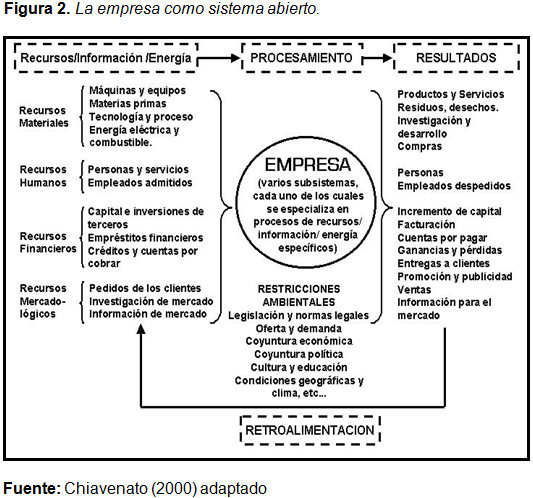 La personalidad de la entidad económica es independiente de la de sus accionistas, propietarios o patrocinadores.
 
La entidad persona física se asume como una unidad de negocios independiente de su propietario, con personalidad y capital contable propios, por lo que sólo deben incluirse en la información financiera, los activos, pasivos y el capital contable de todos los negocios que estén bajo el control de la persona física.
Persona física
Persona moral
La entidad persona moral tiene personalidad y capital contable o patrimonio contable propios distintos de los que ostentan las personas que la constituyen y administran. Por tal razón, debe presentar información financiera en la que sólo deben incluirse los activos, pasivos y capital contable o patrimonio contable de dicha entidad.
Clasificación de la actividad empresarial según Código Fiscal de la Federación
Clasificación de la actividad empresarial según Código Fiscal de la Federación
Se considera empresa a la persona, física o moral, que realice las actividades a que se refiere el cuadro anterior, ya sea directamente, a través de fideicomiso o por conducto de terceros; por establecimiento se entenderá cualquier lugar de negocios en que se desarrollen, parcial o totalmente, las citadas actividades empresariales.
¿Qué se entiende por empresa y establecimiento?
Independiente
Dependiente
Académico
Investigador
Campos de actuación del contador público
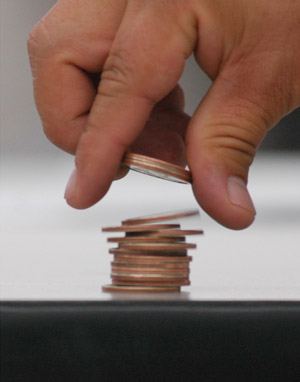 Fiscal
Impuestos medio que utiliza el gobierno para obtener ingresos.
Su importancia económica radica en poder invertir en aspectos prioritarios como:

Educación
Salud
Impartición de justicia y seguridad
Combate a la pobreza
Impulso de sectores económicos fundamentales
Los impuestos son importantes para el país
No pagar impuestos impide al gobierno destinar recursos suficientes para cubrir las necesidades de nuestra sociedad, por lo que es fundamental cumplir con esta obligación.

FUNDAMENTO LEGAL
 
Art. 31 Constitucional, Fracción IV.
 
Contribuir para los gastos públicos, así de la federación, como de los Estados, de la Ciudad de México y del  Municipio en que residan, de la manera proporcional y equitativa que dispongan las leyes.
LEY DE INGRESOS Y PRESUPUESTO DE EGRESOS DE LA FEDERACIÓN
Instrumento jurídico que establece anualmente los ingresos del Gobierno Federal que deberán recaudarse por concepto de impuestos, derechos, productos, aprovechamientos, emisión de bonos, préstamos, etc.
Los estados de la República Mexicana también establecen anualmente sus ingresos a través de las leyes de ingresos locales.
Ley de Ingresos
Este documento presenta de forma detallada la distribución del gasto público, bajo diferentes tipos de clasificación, las cuales incluyen la asignación del gasto por entidades e instituciones gubernamentales; su distribución por funciones públicas; por programas.
Presupuesto de Egresos de la Federación  [PEF]
El PEF integra además las metas a alcanzar durante el ejercicio del gasto.
Igualmente, la distribución del gasto por su destino en la adquisición de bienes y servicios necesarios para cumplir con las funciones gubernamentales; lo mismo informa sobre la entrega de subsidios y transferencias a otras entidades o agentes económicos.
Papel del Contador ante las Obligaciones Fiscales de las Organizaciones
Es obligación del Contador Público observar bajo estricta responsabilidad y criterio profesional la correcta aplicación de las NIF, NIIF, las leyes en general que son pertinentes y el Código de Ética Profesional, cuando se prepare la información contable.
En ejercicio de sus  Funciones Dependientes
Es obligación del Contador, examinando y dictaminando la información financiera, cumplir con las Normas Nacionales e Internacionales de Auditoría, con la evaluación de la aplicación de las NIF y observando las normas del Código de Ética Profesional. 
Estas misma obligaciones son aplicables a la asesoría, consultoría y pericia contable.
En ejercicio de sus  Funciones Independientes
Impulsar el desarrollo económico del país, mediante la honesta contribución de impuestos.

Orientar a las empresas a cumplir con sus obligaciones e impedir evadir al fisco.
Otras obligaciones del Contador
Gasto Público
Es la cantidad de recursos públicos que el Estado decide erogar durante un periodo determinado, generalmente un año, para cumplir con sus funciones y ejercer sus atribuciones.

Se distribuye entre las diferentes instituciones y organismos encargados de llevar a cabo esas tareas, las cuales se realizan por lo general en arreglo a los planes y programas gubernamentales correspondientes con determinadas políticas públicas.
El ejercicio del gasto público cierra el circuito de ingresos-gasto que el Estado debe realizar.
Fuentes y usos de los recursos públicos
INGRESO  NETO  TOTAL
GASTO  NETO  TOTAL
Auditoría
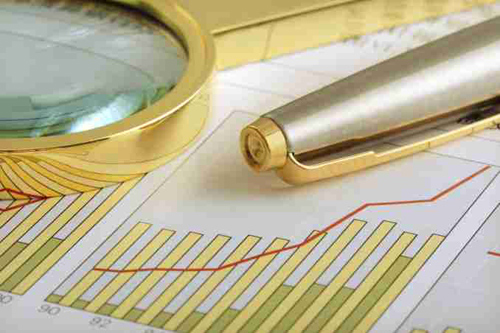 Significa verificar la información financiera, operacional y administrativa que se presenta, la cual deberá ser confiable, veraz  y oportuna.

Es evaluar la forma como se administra y opera teniendo al máximo el aprovechamiento de los recursos.
Concepto
Es revisar que los hechos, fenómenos y operaciones se den en la forma como fueron planeados; que las  políticas y lineamientos establecidos han sido observados y respetados; que se cumplen con obligaciones fiscales, jurídicas y reglamentarias en general.
La auditoría se define como un proceso sistemático para obtener y evaluar evidencia de una manera objetiva respecto de las afirmaciones concernientes a los diferentes actos económicos y eventos para determinar el grado de correspondencia entre estas afirmaciones y los criterios establecidos y comunicar los resultados a los usuarios interesados.  						

(KELL ZIGLER) Lib. AUDITORIA MODERNA ED. CECSA.
La auditoría de estados financieros.- Es la revisión o examen que realiza un C.P. independiente a los libros registros bienes y operaciones de una entidad con el objeto de verificar  el grado de correspondencia entre la información presentada y los actos o eventos realizados conforme a las normas  de información financiera con el objeto de emitir una opinión sobre la razonabilidad que estos son presentados.
La auditoría constituye una herramienta de control y supervisión que contribuye a la creación de una cultura de la disciplina de la organización, y permite descubrir fallas en las estructuras o vulnerabilidades existentes en la organización, a la vez que se aplica dentro de un periodo determinación para conocer sus restricciones, problemas y deficiencias, como parte de evaluación.
Importancia de la Auditoría
Elemento Humano : interna, externa.
Alcance o contenido: A un reglón específico, a un área, a una organización.
Periodicidad : continua, periódica, esporádica.
Aplicación : programática, proyecto.
Objetivo y metodología : integral, calidad, operacional, Estados financieros y
Fiscal.
Clasificación de la auditoría
Auditoría Interna y Externa
La revisión de los estados financieros que comúnmente se denomina auditoría externa, tiene como característica, realizarse mediante pruebas selectivas que pueden representar los rubros revisados. 
Esta  auditoría es aplicada por un profesional que se dedica a la presentación de servicios independientes relacionados con la auditoria y el atestiguamiento.
Auditoría Externa
El examen invariablemente debe apegarse a las normas de auditoría aceptadas por la profesión, todo con el propósito de expresar su opinión sobre lo razonable de las cifras captadas, clasificadas, registradas, almacenadas, y expedidas para integrar la información financiera en su conjunto, bajo las Normas de Información Financiera.
Auditoría Interna
Es aquella cuyo ámbito de su ejercicio se da por auditores que dependen o son  empleados de la misma organización en que se practica. El resultado de su trabajo es con propósitos internos o de servicio para la misma organización. 
La auditoría interna abarca los tipos de auditoría administrativa, operacional y financiera.
Normas de auditoría
Concepto
Las normas de auditoría son los requisitos mínimos de calidad, relativas a la personalidad del auditor, del trabajo que desempeña y a la información que rinde como resultado de este trabajo.
Objetivo
Las normas de auditoría de estados financieros (auditoría contable) tienen como objeto constituir el marco de actuación que deberá sujetarse el Contador Público  independiente que emita dictámenes (opiniones para efectos ante terceros con el fin de confirmar la veracidad, pertinencia suficiente de la información sujeta a examinar).
Clasificación de las normas
Las normas de auditoría de estados financieros se clasifican en normas personales, normas de ejecución del trabajo y normas de información.
Normas personales
Las normas personales se refieren  las cualidades que el auditor debe tener para poder asumir, dentro de las exigencias que el carácter profesional de la auditoría impone, un trabajo de este tipo. Dentro de estas normas existen cualidades que el auditor debe tener pre adquiridas antes de poder asumir un trabajo profesional de auditoría y cualidades que debe mantener durante el desarrollo de toda su actividad profesional.
El resultado final del trabajo del auditor es su dictamen o informe. 
Mediante el, pone en conocimiento de las personas interesadas los resultados de su trabajo y la opinión que se ha formado a través de su examen. 
El dictamen o informe del auditor es en lo que va a reposar la confianza de los interesados en los estados financieros para prestarles fe a las declaraciones que en ellos aparecen sobre la situación financiera y los resultados de operaciones de la empresa. 
Por ultimo es, principalmente, a través del informe o dictamen, como el público y el cliente se dan cuenta del trabajo del auditor y, en muchos casos, es la única parte, de dicho trabajo, que queda a su alcance.
Normas de información
Procedimientos de auditoría son el conjunto de técnicas de investigación aplicables a una partida o un grupo de hechos y circunstancias relativas a los estados financieros sujetos a examen mediante los cuales el contador público obtiene las bases para fundamentar su opinión.
Procedimientos de auditoría
Debido a que generalmente el auditor no puede obtener el conocimiento que necesita para fundar su opinión en una sola prueba, es necesario examinar cada partida o conjunto de hechos mediante varias técnicas de aplicación simultáneamente o sucesiva. Por lo que, en la práctica, la combinación de dos o más técnicas de auditoría da origen a los denominados Procedimientos de auditoría. 
Su objetivo es la conjugación de elementos técnicos cuya aplicación servirá de guía u orientación sistemática y ordenada para que el auditor pueda allegarse de elementos informativos que, al ser examinados, le proporcionaran bases para rendir su informe o emitir su opinión.
La auditoría de estados financieros es una actividad propia al Contador Público. 
Dicha actividad tiene como fin que el profesional de la Contaduría Pública independiente emita su opinión si los estados financieros de la entidad auditora, son o no razonables.
Papel del contador público en la auditoría de estados financieros
finanzas
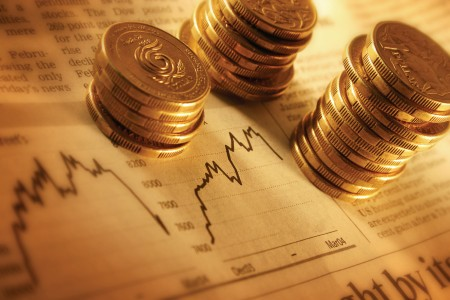 Definición
Administrador financiero
Funciones del administrador financiero
Ciclos financieros de la empresa
El ciclo financiero de una Empresa comprende la adquisición de  materias primas, el pago de proveedores, la transformación de las materias primas en productos terminados, la realización de su venta, la documentación en el caso de una cuenta por cobrar y la obtención de efectivo  para reiniciar el ciclo nuevamente es decir, es el lapso que tarda en realizar su operación normal.
Los estados financieros tiene como objeto informar sobre la situación financiera de la empresa en una fecha determinada y sobre los resultados de sus operaciones y el flujo de fondos por un periodo determinado y sirven para: 						

Tomar decisiones de inversión y crédito, lo que requiere conocer la estructura financiera, la capacidad de crecimiento de la empresa, su estabilidad y redituabilidad.
Importancia de los estados financieros para la toma de decisiones
Evaluar la solvencia y liquidez de la empresa, así como su capacidad para generar fondos.

Conocer el origen y las características de sus recursos para estimar la capacidad financiera de crecimiento.

Formarse un juicio sobre los resultados financieros de la administración en cuanto a la rentabilidad, solvencia, generación de fondos y capacidad de crecimiento.
Importancia de los estados financieros para la toma de decisiones
Es el profesionista con actitudes y habilidades financieras y con conocimientos de lo que son los servicios financieros y administración financiera para toma de decisiones en cualquier entidad económica y con un comportamiento ético.
Perfil del contador público en el área de finanzas